RAPORT ASUPRA ACTIVITĂȚII DESFĂȘURATE ÎNANUL ȘCOLAR 2021-2022
Avizat în
 Ședința Consiliului Profesoral din:
23 septembrie 2022
[Speaker Notes: NOTE:
To change the  image on this slide, select the picture and delete it. Then click the Pictures icon in the placeholder to insert your own image.]
ACTIVITATEA MANAGERIALĂ
Capacitatea instituțională a unităţii școlare s-a reflectat în abordarea managerială pe cele două componente: 
a) strategică - prin existența, structura și conținutul documentelor proiective, prin organizarea internă a unităţii școlare și funcționarea sistemului de comunicare internă și externă; 
b) operațională - prin funcționarea curentă a unității de învățământ și a sistemului de gestionare a informației, asigurarea securității tuturor celor implicați în activitatea școlară și asigurarea serviciilor de orientare și consiliere pentru elevi;
Pentru anul şcolar 2021-2022, întreaga activitate, demersul didactic și educațional au fost orientate către următoarele priorităţi strategice: 
1. Dezvoltarea unei culturi și a unei mentalități a calității la nivelul întregii unității școlare; 
2. Dezvoltarea holistică a elevilor și alegerea avizată a traseului de formare profesională;
3. Dezvoltarea de parteneriate locale, naționale și europene; 
4. Creșterea numărului de absolvenți care promovează examenul de bacalaureat; 
5. Eficientizarea comunicării interne și externe.
RESURSE UMANE
ELEVI
REZULTATE EXAMEN BACALAUREAT
PROMOȚIA 2022
BACALAUREAT 2020: 86%
BACALAUREAT 2021: 94%
BACALAUREAT 2022: 94,61%
DIRECŢII DE ACŢIUNE
PENTRU ANUL ŞCOLAR 2022-2023
1. Asigurarea calităţii serviciilor educaţionale şi a nivelului de performanţă şcolară şi profesională
procent de promovare a examenului de bacalaureat - minimum 90% din minimum 90% elevi promovaţi în iunie – pentru clasele tehnologice 

- 100 % elevi promovați în iunie pentru clasele de liceu teoretic, 100% promovare BAC

Exigență și profesionalism din clasa a IX-a
Teste inițiale; analiză teste predictive; stabilire plan remedial; stabilire grup vulnerabil
Analiză note obținute de elevii claselor a IX-a la Evaluarea Națională
Clasele a X-a și a XI-a: exigență maximă
Clasele a XII-a și a XIII-a FR: pregătire în cadrul proiectului ROSE
Simulări la clasele terminale, dar și la clasele a XI-a
Motivarea elevilor
Ierarhizarea și diferențierea sarcinilor didactice
- Se vor elabora/ actualiza planurile de evaluare și standardele de promovare.
- Planul de evaluare trebuie să conțină: termene de notare, măcar o evaluare folosind metode alternative (proiecte, portofolii, interviuri, lucrări practice/observație sistematică, lucrări scrise cu itemi diverși, alte metode), standarde pentru fiecare notă/nivel de notare, instrumente și termene de evaluare a elevilor cu situația școlară dificilă (PLAN REMEDIAL PENTRU ELEVII AFLAȚI ÎN REGRES+ ANALIZA SITUAȚIEI ÎN CONSILIUL CLASEI).
- Atenție la module: planul de evaluare convenit între cadrele didactice de teorie, cadrele didactice de laborator și cadrele didactice de instruire practică (OBSERVAȚIE: ÎNCĂ EXISTĂ DIFERENȚE ÎNTRE EVALUARE LA TEORIE ȘI EVALUARE LA PRACTICĂ!!!).
Proiectarea și realizarea unor activităţi de învăţare diversificate, utilizând frecvent lucrul pe grupe și diferenţierea sarcinilor pentru centrarea învăţării pe elev, în vederea dobândirii de competenţe și demonstrarea de aptitudini și atitudini.

Utilizarea unei palete variate de instrumente de evaluare care să măsoare obiectiv evoluţia și nivelul de pregătire ale elevului și să respecte principiul notării ritmice, planificate, riguroase.

- Respectarea procedurilor operaționale și a notelor de serviciu de tot personalul școlii: derularea proiectelor educative, înregistrarea documentelor și completarea dosarului personal etc.
- OBLIGATORIU: temă pentru acasă cu verificarea efectuării acesteia și notarea în consecință.
- Valorificarea valenţelor instructiv–educative ale portofoliilor elevilor.
Expunerea lucrărilor/produselor realizate de elevi în ore, pe holurile școlii, la aviziere.

- EXIGENȚĂ SPORITĂ, SERIOZITATE ȘI PROFESIONALISM ÎN TOATE ACTIVITĂȚILE DESFĂȘURATE.

Actualizarea, la nivelul fiecărei catedre, a materialelor de predare/sintezelor de curs/fișelor de documentare/plan și standarde evaluare/liste lucrări de laborator pentru fiecare disciplină/modul/nivel, postarea acestora pe portal la începutul anului școlar și generalizarea utilizării acestora pe parcursul anului școlar.
Respectarea prevederilor legale în activitatea de diriginte (ex. sancționarea elevilor, promovare-corigență-repetenție etc.)
Revalorificarea portalului ctcnvk.ro.
Elaborarea şi implementarea unui sistem coerent de monitorizare şi diseminare a exemplelor de bună practică prin asistenţe, inter-asistenţe între catedre și vizite de monitorizare (de 5 – 10 minute).

Intensificarea activității manageriale de asistență la ore.

Reorganizarea portofoliilor cadrelor didactice.

Evaluarea eficientă a progresului şcolar pentru FIECARE ELEV: plan individualizat de învățare.

Activități practice multiple pentru toți elevii la orele de laborator si instruire practică, astfel încât elevii să lucreze efectiv 60 – 80 % din timpul ședințelor de laborator/ instruire practică.

- Propunerea şi implementarea unor programe: managementul documentelor, managementul timpului, self-management etc.
DIRECȚII – PREȘCOLAR
1.Continuarea procesului de profesionalizarea a demersului educativ
2.Formare continuă pe problematica CES
2.Spirit de echipă
3.Optimizarea relației educatoare-părinte
4. Generațiile NONFORMALULUI
DIRECȚII – PRIMAR
Spirit de echipă
Formare continuă pe problematica CES
Generațiile NONFORMALULUI
Implementarea de proiecte educaționale comune primar-grădiniță
Pregătirea intensivă a evaluărilor (clasa a II-a, clasa a IV-a)
2. Adaptarea ofertei şi a serviciilor educaţionale la nevoile identificate pe piaţa muncii şi în sistemul educativ
Includerea în cadrul programului de marketing educaţional direct a 90% dintre şcolile generale ale municipiului Bacău şi a 50% dintre şcolile generale rurale, apropiate municipiului.

Înnoirea permanentă a strategiei de marketing educaţional pentru elevii de clasa a VIII-a și a XII-a (PL, FR, cursuri de formare profesională etc.).

REMODELAREA PLANULUI DE ȘCOLARIZARE ÎN FUNCȚIE DE EVOLUȚIA DEMOGRAFICĂ, CEREREA DE CALIFICĂRI LA LICEU ȘI ȘCOALA PROFESIONALĂ, CEREREA DE FORȚĂ DE MUNCĂ, INSERȚIA SOCIO-PROFESIONALĂ ETC.
3. Dezvoltarea reţelei de parteneri ai şcolii şi a serviciilor de consiliere şi orientare şcolară şi profesională în vederea asigurării tranziţiei eficiente a elevilor către locul de muncă.
Creşterea cu minimum 20% a numărului de contracte de colaborare şi parteneriate cu agenţii economici locali şi regionali

 Desfăşurarea stagiilor de practică la agenţi economici de 100% elevi ai colegiului

 Tratarea cu responsabilitate a parteneriatelor și a obligațiilor ce decurg din acestea (monitorizarea efectuării practicii la agentul economic)

- Antrenarea şi formarea cadrelor didactice în/ pentru elaborarea şi implementarea proiectelor cu fonduri nerambursabile pentru dezvoltarea instituţională

- Orientarea şi consilierea şcolară a elevilor în alegerea viitoarei cariere
4. Digitalizarea procesului educațional la ,,Karpen”
KARPEN - ȘCOALĂ E-LEARNING
Catalog exclusiv electronic (Karpen - școală pilot în proiect ME) 
Utilizarea platformei educaționale Google Work Space
creare conturi utilizatori
cursuri pe Classroom
teme format electronic
activități didactice on-line (TC via Google Meet)
3. Utilizarea platformei educaționale ILIAS  e-learning
teste complexe (itemi obiectivi)
4. Desfășurarea orelor în spații dotate cu table interactive, videoproiectoare și sisteme de calcul cu acces la internet
predare prin proiectare și explicarea conținuturilor pe tabla interactivă
prezentări multimedia și aplicații practice
5. Obiectivizarea evaluării în conformitate cu noua structură a anului școlar și reperele metodologice
teste sumative cu itemi obiectivi (2/3/4 evaluări pe an)
calendar de evaluare pe fiecare clasă și nivel
plan de evaluare (inițială, sumativă, formativă/continuă, metode alternative)
5. Asigurarea unui mediu sigur și prietenos în rândul profesorilor, elevilor și părinților.
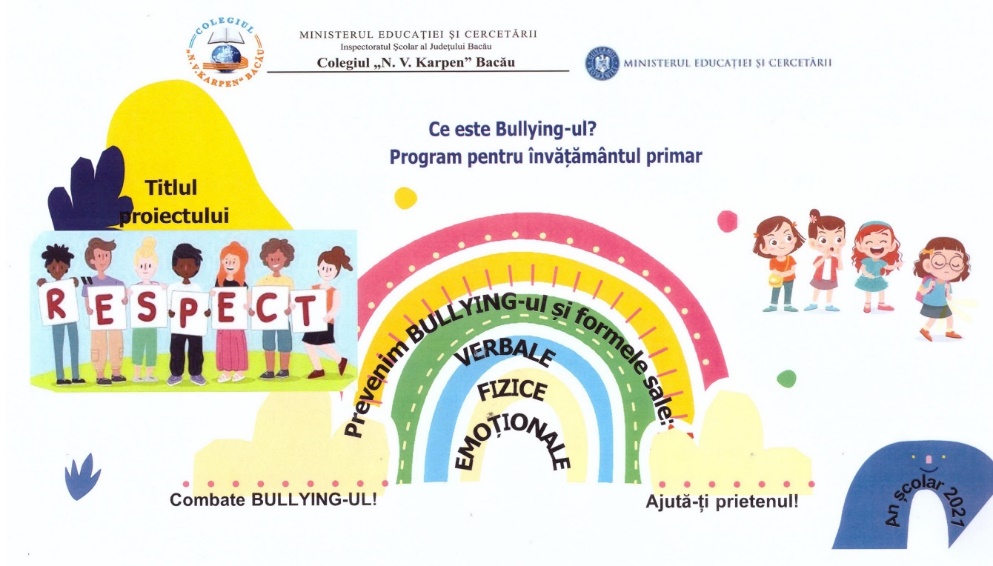 - Grupul de acțiune antibullying.

A³
APRECIAZĂ, AJUTĂ, ACȚIONEAZĂ
Stop bullyingului în școală
CODUL DE ETICĂ ȘI CONDUITĂ PROFESIONALĂ
OBIECTIVE:
a)menţinerea unui grad înalt de profesionalism în exercitarea atribuţiilor personalului didactic;b)creşterea calitativă a relaţiilor dintre părţile implicate în actul educaţional;c)eliminarea practicilor inadecvate şi imorale ce pot apărea în mediul educaţional preuniversitar.

Personalul didactic trebuie să îşi desfăşoare activitatea profesională în conformitate cu următoarele valori şi principii:
autoexigenţă în exercitarea profesiei;
interes şi responsabilitate în raport cu propria formare profesională;
ocrotirea sănătăţii fizice, psihice şi morale a beneficiarilor direcţi ai educaţiei;
interzicerea oricăror activităţi care generează corupţie:
favoritismul;
meditaţiile contra cost cu beneficiarii direcţi ai educaţiei de la formaţiunile de studiu la care este încadrat;
asigurarea egalităţii de şanse şi promovarea principiilor educaţiei incluzive.
VIZITĂ ARACIP
OBIECTIVE:
1. ACREDITARE NIVEL PRIMAR
2. ACREDITARE TIBA
ACȚIUNI:
- Consultare legislație și constituire grup de lucru
Pregătire documentație
Pregătire spații
PROPUNERI RESPONSABILI CATEDRE / COMISII
2022 – 2023
CONSILIUL DE ADMINISTRAŢIE
CADRE DIDACTICE PROPUSE

CAZACU EMANOIL REMUS 
ŞOVA SIMONA-ANDREEA
LĂCĂTUŞU ELENA-SIMONA
CRAIU DIANA- ANDREEA
VATRĂ VIRGIL
ROTARU ANCA
CONSILIUL PROFESORAL
CADRE DIDACTICE PROPUSE PENTRU SECRETAR CP


MAZĂRE ANA-MARIA – Secretar Consiliul Profesoral

BALINT SIMONA – Locţiitor  Secretar  Consiliul Profesoral
COORDONATOR PENTRU PROIECTE ȘI PROGRAME EDUCATIVE ȘCOLARE ȘI EXTRAȘCOLARE
CADRU DIDACTIC PROPUS

 TURCU MIHAELA
Director adjunct coordonator: LĂCĂTUȘU SIMONA
ARII CURRICULARE/ CATEDRE / COMISII METODICE
COMISII CU CARACTER PERMANENT
COMISII CU CARACTER TEMPORAR
DEZBATERE ȘI AVIZARE DOCUMENTE DE PROGRAMARE ȘI PLANIFICARE
PM
PAS
RAEI
ROF
CODUL DE ETICĂ
ORGANIGRAMĂ
DIVERSE